2020 STATE TRIBAL LEADERS SUMMIT
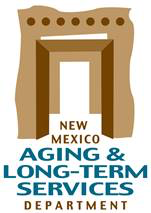 Aging & Long Term Services Department
Office of Indian Elders Affairs
The Office of Indian Elders Affairs (OIEA) was created within the Office of the Secretary in 2004. 
The OIEA serves as the focal point for ALTSD to address issues affecting New Mexico’s Indian elders.
 The OIEA Director is appointed by the Governor and serves as the primary tribal liaison for ALTSD.

Vision – To honor health aging among American Indian Elders by supporting culture, traditions 
               and effective approaches that enrich a long life.  

Mission - To uphold endeavors that empower American Indian elders to live healthy with joy, 
                 respect and dignity in their tribal communities.

    Key Contacts -
Katrina Hotrum-Lopez
Cabinet Secretary
505-476-4990
Katrina.Hotrum-Lopez@state.nm.us
Sam Ojinaga
Deputy Secretary
505-476-4708
Sam.Ojinaga@state.nm.us
Rebecca Baca
Director, Office of Indian Affairs
Tribal Liaison
505-690-4263
Rebecca.Baca@state.nm.us
2020 STATE TRIBAL LEADERS SUMMIT
Office of Indian Elder Affairs
Aging & Long Term Services Department
The OIEA oversees the ALTSD’s services, advocacy and collaboration efforts among New Mexico’s 2 Apache Tribes and 19 Pueblos through the Indian Area Agency on Aging (IAAA).  In addition, the OIEA supports the efforts of the Navajo Nation through the Department of Health’s-Division of Aging and Long-Term Care Support (DALTCS).  

The general operational functions of the OIEA include contract management of state general funds, program compliance monitoring, technical assistance, advocacy, training, and provides support for the capital projects coordinator on tribal projects.

The OIEA Director works with other federal and state health and human services departments to strengthen the capacity of sovereign nations to access additional resources that support the delivery of a wide range of programs and services throughout New Mexico for Indian elders and disabled populations.   

The OIEA advises and supports agency legislation that impacts tribal communities.
2020 STATE TRIBAL LEADERS SUMMIT
State-Tribal Collaboration Act
ALTSD Policy Initiatives


ALTSD State-Tribal Consultation, Collaboration and Communication Policy

Guided by the State Tribal Collaboration Act and the ALTSD Consultation, Collaboration and Communication Policy, the OIEA will collaborate on a government-to-government basis to further develop systematic processes to enhance collaboration and  communication between the ALTSD and Tribes, Pueblos and the Navajo Nation.  

During the planning stages of the State-Tribal Leader’s Summit, tribal leaders recommended that all state departments reexamine their State-Tribal Consultation processes and ensure the opportunity for tribal consultation, collaboration with state departments on issues and policy affecting sovereign tribal governments in New Mexico.  

The Aging and Long Term Services Department wants to ensure that all sovereign tribal governments have the opportunity to collaborate with the department on issues and policy affecting Indian elders and disabled populations in New Mexico.  

Therefore, based on the recent recommendations of tribal leaders, the ALTSD is examining its State-Tribal Collaboration Act Policies and respectfully requests that each tribal community designate an individual to serve as a state liaison to the ALTSD to reexamine and redesign the tribal consultation process and assist the department to specifically address aging priorities and disability issues within tribal communities.
2020 STATE TRIBAL LEADERS SUMMIT
State-Tribal Collaboration Act
ALTSD Proposed Strategy



ALTSD State-Tribal Consultation, Collaboration and Communication Strategy
            
             The OIEA-ALTSD respectfully proposes the following strategy to Tribal Leaders:  

The OIEA-ALTSD will coordinate with tribally-selected state liaisons to examine the State Tribal Collaboration Act and the ALTSD Consultation, Collaboration and Communication Policy.

The OIEA-ALTSD will work with tribally-selected state liaisons to develop a State-Tribal Consultation, Collaboration and Communication Strategy that defines mutually agreed upon processes, or steps, for implementation. 

The OIEA-ALTSD and the tribally-selected state liaisons will present the State-Tribal Consultation, Collaboration and Communication Strategy to the Tribal Leaders of each Tribe, Pueblo and Navajo Nation and the ALTSD Department Secretary for review, modification, approval and subsequent implementation.

The OIEA-ALSTD will examine and develop department structures to ensure State Tribal Consultation, Collaboration and Communication policies are implemented by not only maintaining a Tribal Liaison position within the department, but also establishing a Tribal Coordinator to support Tribal Liaison activities (similar to the NM DOH).
2020 STATE TRIBAL LEADERS SUMMIT
2021 Program Priorities
Office of Indian Elder Affairs-ALTSD
COVID-19 Support
To support tribal senior center programs as they navigate the complications of the COVID-19 pandemic by assisting with emergency plans, food box initiatives, personal protective equipment, host weekly ongoing Zoom meetings to communicate and monitor issues as they arise, and to provide assistance and resources to tribal leaders and senior center personnel to help address stress and burn-out issues experienced by essential workers.  

OAA Title III Funding Opportunities
The ALTSD is currently researching and developing extensive measures to ensure Older Americans Act Title III funding is made available to tribal senior center programs.  Tribal consultation activities will take place as funding formulas, program policy and implementation processes and phases are developed. 

Contract Support and Advocacy
The OIEA works with tribal senior center staff to provide ongoing contract support and advocacy to ensure programs have the flexibility to provide much needed support for one of New Mexico’s most precious resources—our Indian Elders.
2020 STATE TRIBAL LEADERS SUMMIT
Closing Thoughts


The stresses and complexities related to COVID-19 are taking a toll on our senior center staff in all areas of the state, but especially in our tribal communities where the pandemic has brought significant challenges and complications for, not only our elders, but for the dedicated people who serve and care for them.   

Statistics in tribal communities are staggering.  Currently, statistically, for each (1) non-Indian citizen in New Mexico who tests positive for COVID-19, there are ten (10) Indian citizens in New Mexico who test positive for COVID-19.  

Our senior center providers are dedicated, but the stresses of dealing with the needs of our elders is taking a toll on them.  

In closing, I would like to respectfully request that our Honorable Tribal Leaders take the time to offer support and encouragement to those on the front-lines caring for our precious Indian Elders.  They need our encouragement, our support, and our prayers.   

I am humbled and honored to have the opportunity to work with our Tribal Leaders.  Thank you for that opportunity.   

Respectfully submitted, 

Katrina Hotrum-Lopez, Cabinet Secretary, Aging & Long Term Services Department